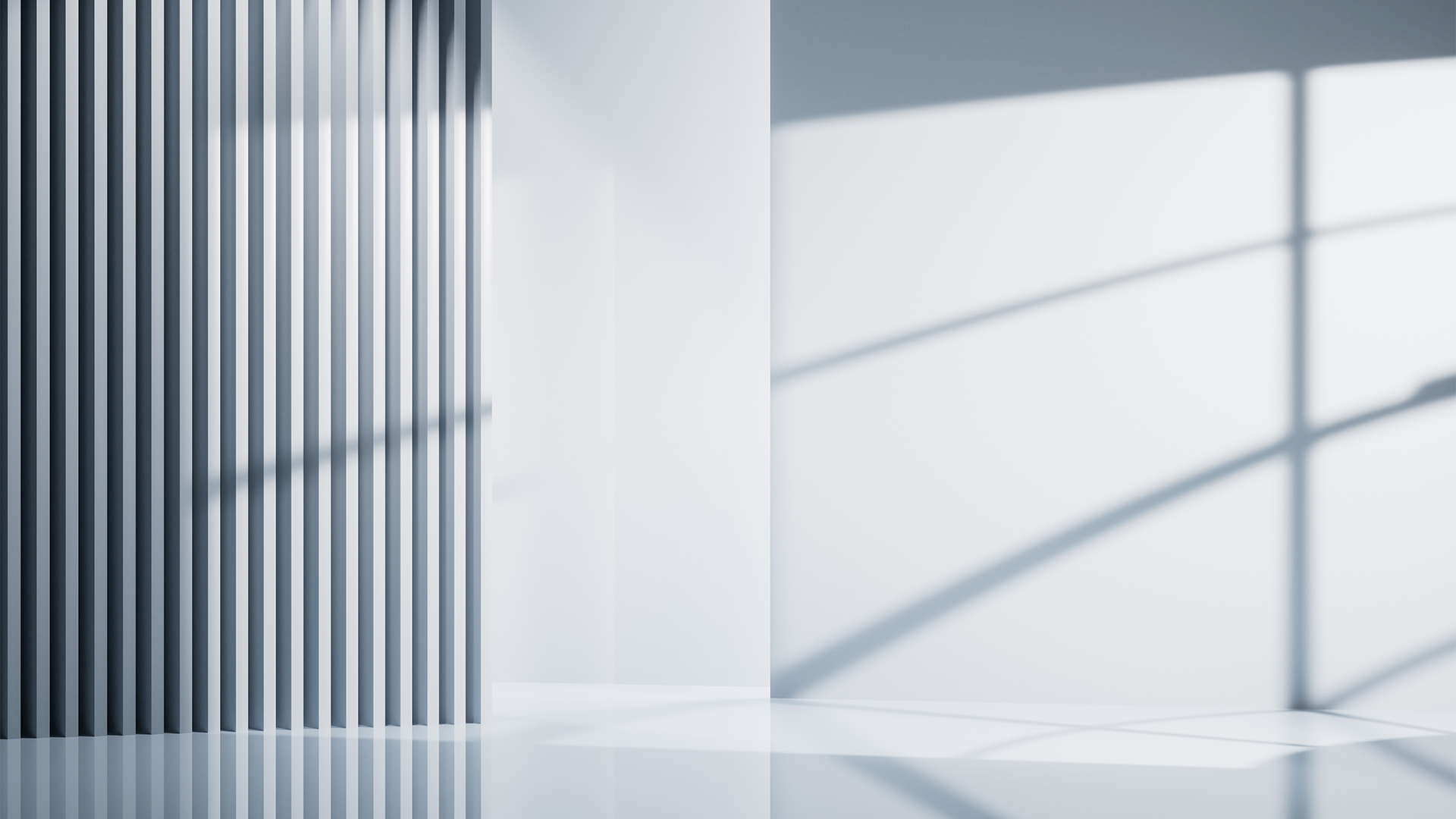 CHAPTER TEN
Oil
Gas Prices

Derivatives

Peak Oil
CHAPTER TEN
Oil
Gas Prices
Gas Prices

Derivatives

Peak Oil
The cost of energy impacts all areas of economic life, making it critical to understand how oil prices work.
 
Five (5) main components to the price of fuel:
Cost of crude oil (mainly responsible for the swinging price)
Cost of refinement plus related profits
Cost of distribution and marketing plus related profits
Cost of storage
Taxes
2
Copyright © Money, Banking and Financial Markets
CHAPTER TEN
Oil
Gas Prices
Gas Prices

Derivatives

Peak Oil
Supply and demand impacts gas prices.
Price elasticity of demandThe variation in demand for a good service as a result of a change in price of that same good or service
Price elasticity of supplyA measure of the responsiveness of the quantity of a good or service supplied as a result of a change in the price of that same good or service
Supply and demand curves for oil are relatively inelastic.
3
Copyright © Money, Banking and Financial Markets
CHAPTER TEN
Oil
Figure 10.3: Elasticity of Demand
Demand for Fuel
P
P
Demand for Movie Tickets
D
D
Q
Q
4
Copyright © Money, Banking and Financial Markets
CHAPTER TEN
Oil
Figure 10.4: Elasticity of Demand and a Change in Supply
Demand for Fuel
P
P
Demand for Movie Tickets
S2
S1
S2
S1
P3
P2
P1
D
D
Q
Q
Comparing inelastic with elastic demand, we see a similar supply shift causes a larger price change when demand is inelastic.
5
Copyright © Money, Banking and Financial Markets
CHAPTER TEN
Oil
Derivatives
Gas Prices

Derivatives

Peak Oil
DerivativesA financial security whose return is derived from another asset.
 
Futures contractA type of derivative where a buyer and a seller agree to trade at a predetermined future date at a predetermined future price.
6
Copyright © Money, Banking and Financial Markets
CHAPTER TEN
Oil
Peak Oil
Gas Prices

Derivatives

Peak Oil
Peak OilThe point at which an oil well or oil field reaches its maximum rate of production.
 
Oil is a non-renewable resource.
7
Copyright © Money, Banking and Financial Markets